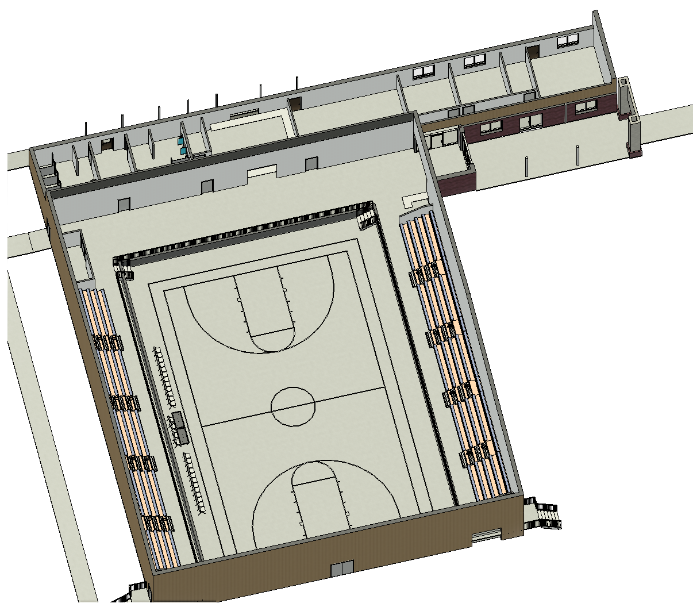 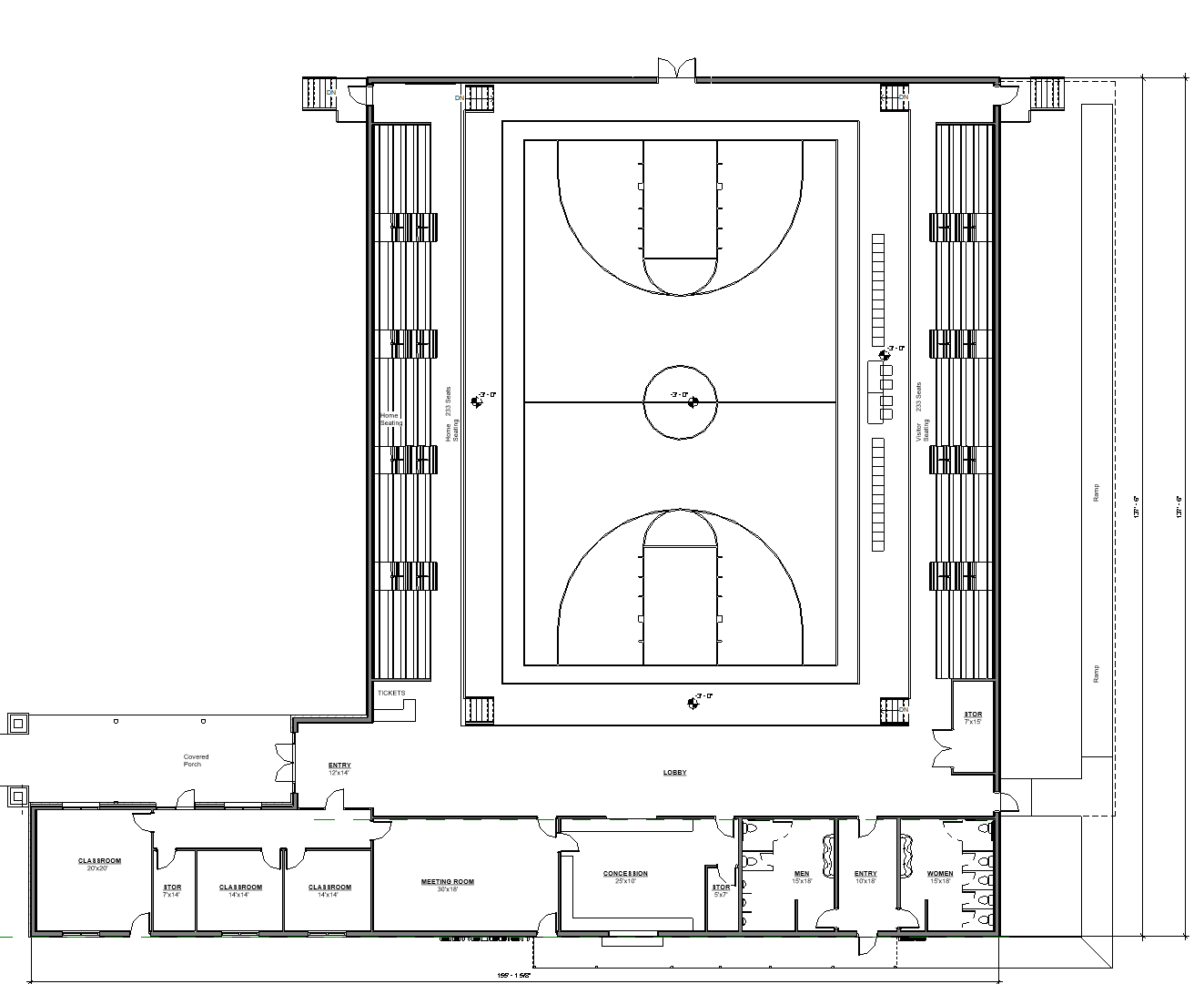 600 seats
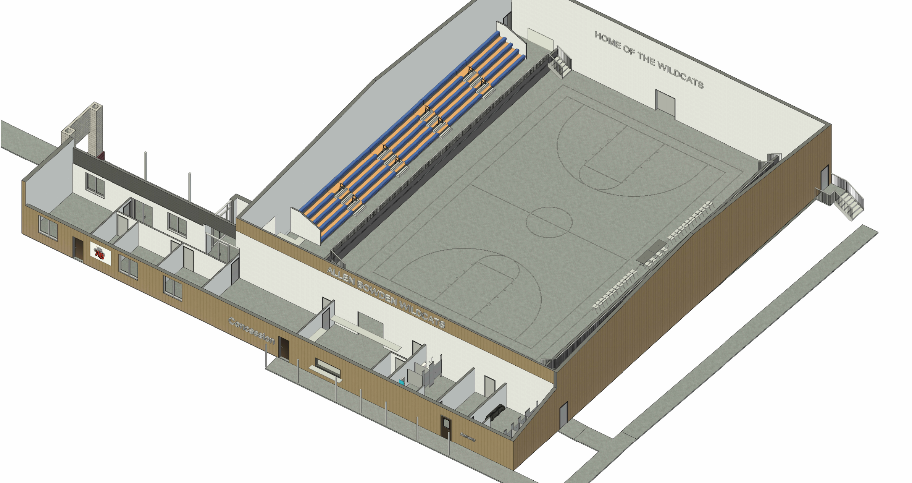 Allen Bowden
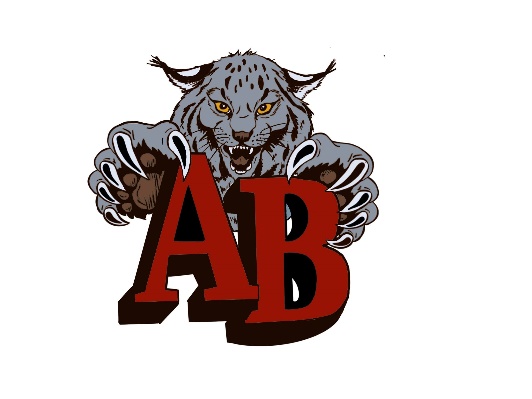 Concession & Restrooms
Classroom/Dressing Rooms
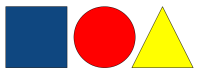 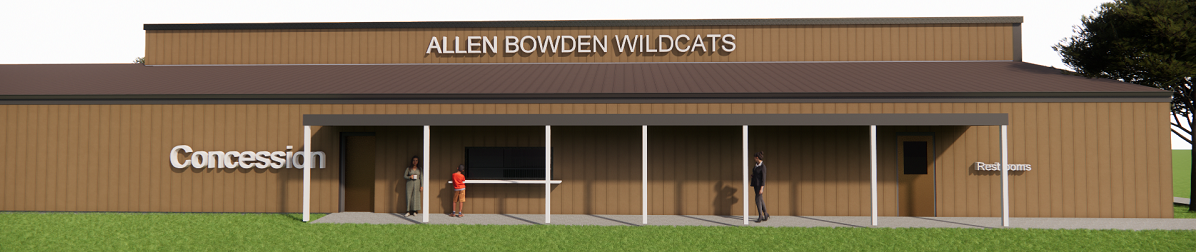 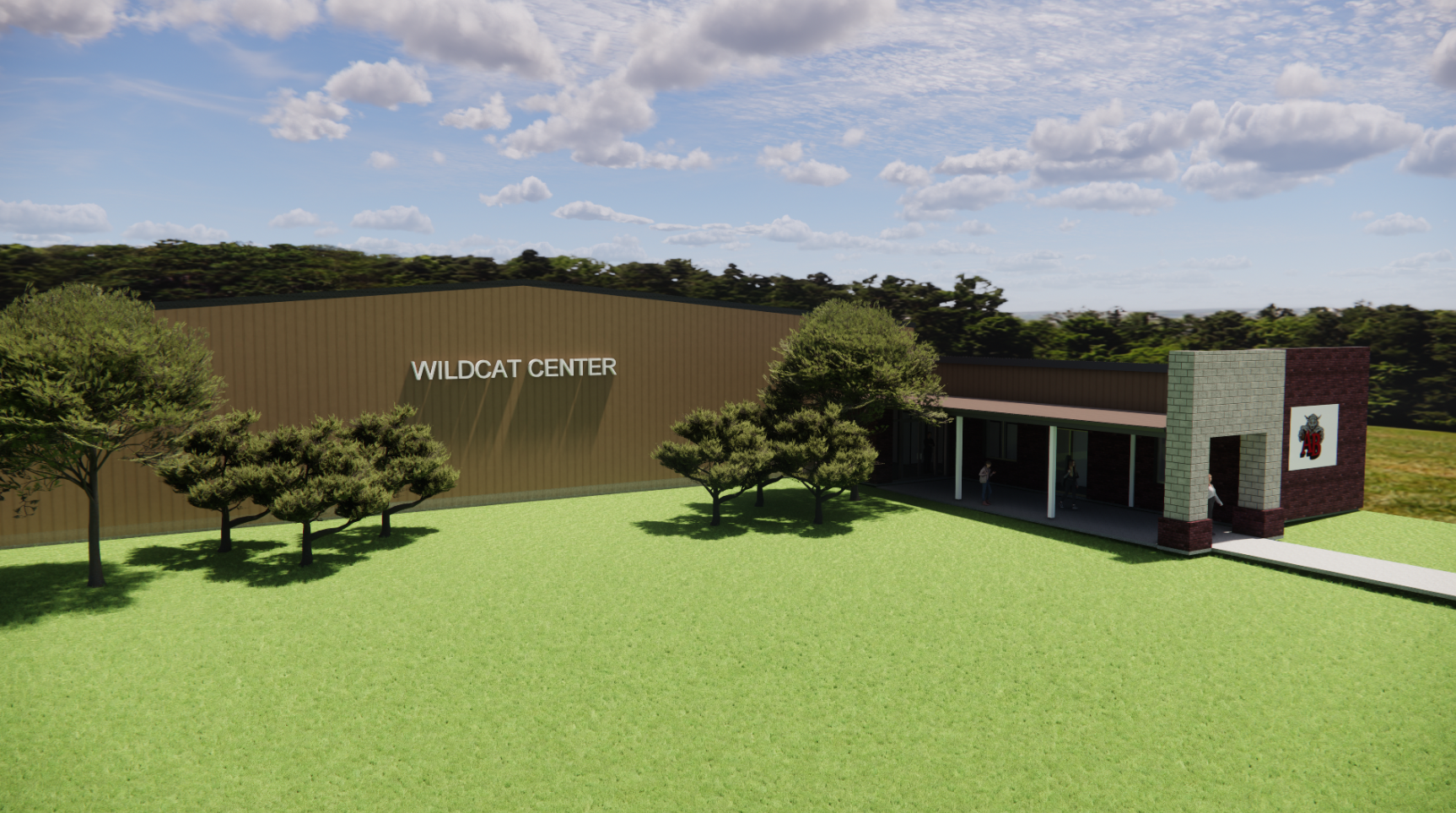 Allen Bowden Activity Center
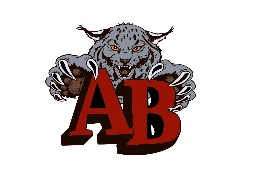 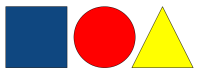 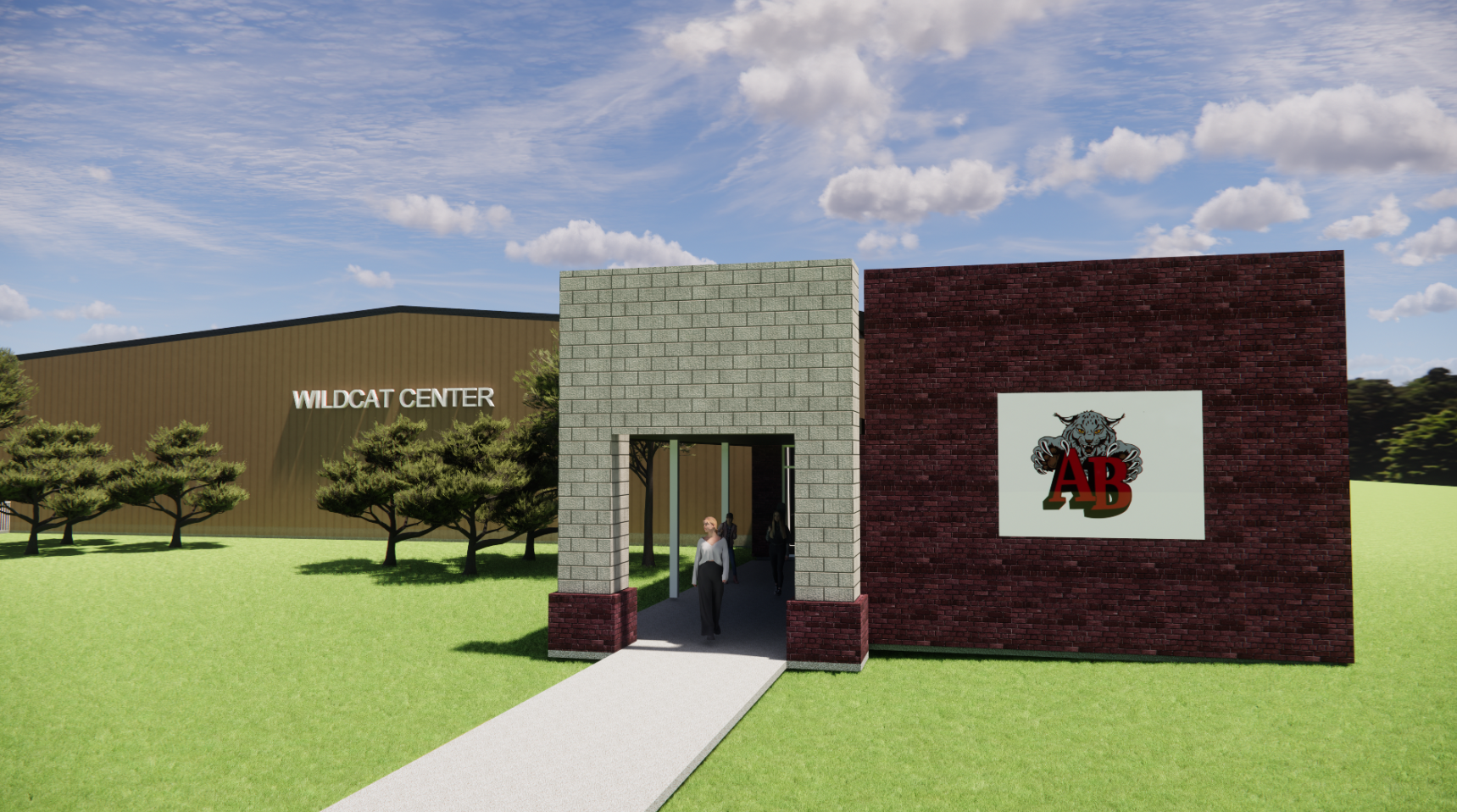 Allen Bowden
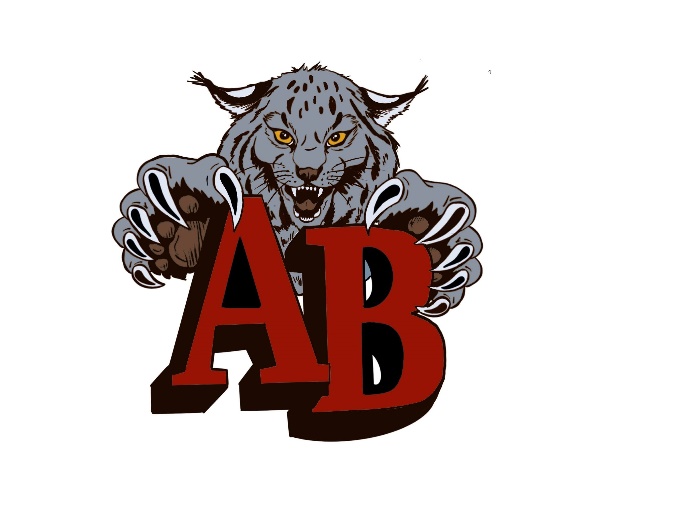 Activity Center Entry to Gym and Classrooms
Allen Bowden Activity Center
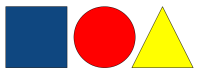